SISTEMA NAZIONALE DI VALUTAZIONE
Il sistema delle prove INVALSI
nel decreto legislativo n. 62 del 13.04.2017
- PRIMO CICLO D’ISTRUZIONE -
Il decreto legislativo n. 62 del 13 aprile 2017
Le «due valutazioni»  presenti nel decreto 62/2017:

La valutazione scolastica «interna» alla  scuola;
La valutazione scolastica «esterna» alla  scuola: il sistema delle prove nazionali  standardizzate.

Queste due valutazioni hanno funzioni  diverse e complementari.
La principali novità per il I ciclo d’istruzione
V PRIMARIA:
prova d’inglese (livello A1 del QCER) cartacea sulle  competenze ricettive

III SECONDARIA DI PRIMO GRADO:
prove computer based (CBT) di Italiano, Matematica e  Inglese
prova d’inglese (livello A1 e A2 del QCER) sulle  competenze ricettive e sull’uso della lingua

RESTITUZIONE DEI RISULATI PER LIVELLI DESCRITTIVI
L'istituto è campione per le Rilevazioni Nazionali 2018 con le seguenti classi:Classe n° 1plesso: NAEE8F8019
grado: II primaria
indirizzo di studio: SCUOLA PRIMARIA
sezione: D
Data di somministrazione prova di ITALIANO: 09/05/2018
Data di somministrazione prova di MATEMATICA: 11/05/2018
Classe n° 2plesso: NAEE8F8019
grado: V primaria
indirizzo di studio: SCUOLA PRIMARIA
sezione: A
Data di somministrazione prova di INGLESE: 03/05/2018
Data di somministrazione prova di ITALIANO: 09/05/2018
Data di somministrazione prova di MATEMATICA: 11/05/2018
Classe n° 3plesso: NAEE8F804C
grado: II primaria
indirizzo di studio: SCUOLA PRIMARIA
sezione: A
Data di somministrazione prova di ITALIANO: 09/05/2018
Data di somministrazione prova di MATEMATICA: 11/05/2018
Classe n° 4plesso: NAEE8F804C
grado: V primaria
indirizzo di studio: SCUOLA PRIMARIA
sezione: A
Data di somministrazione prova di INGLESE: 03/05/2018
Data di somministrazione prova di ITALIANO: 09/05/2018
Data di somministrazione prova di MATEMATICA: 11/05/2018
II PRIMARIA
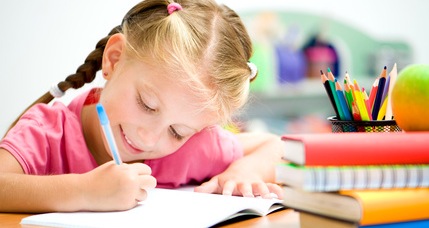 Tipologia di somministrazione: prova cartaceaDiscipline coinvolte: Italiano, con prova di lettura solo per le classi campione, MatematicaTempistica: - prova di italiano (con prova di lettura per classi campione): 9 maggio 2018- prova di matematica: 11 maggio 2018
Durata: 2 minuti 
(prova a cronometro)
Prova di lettura IIP
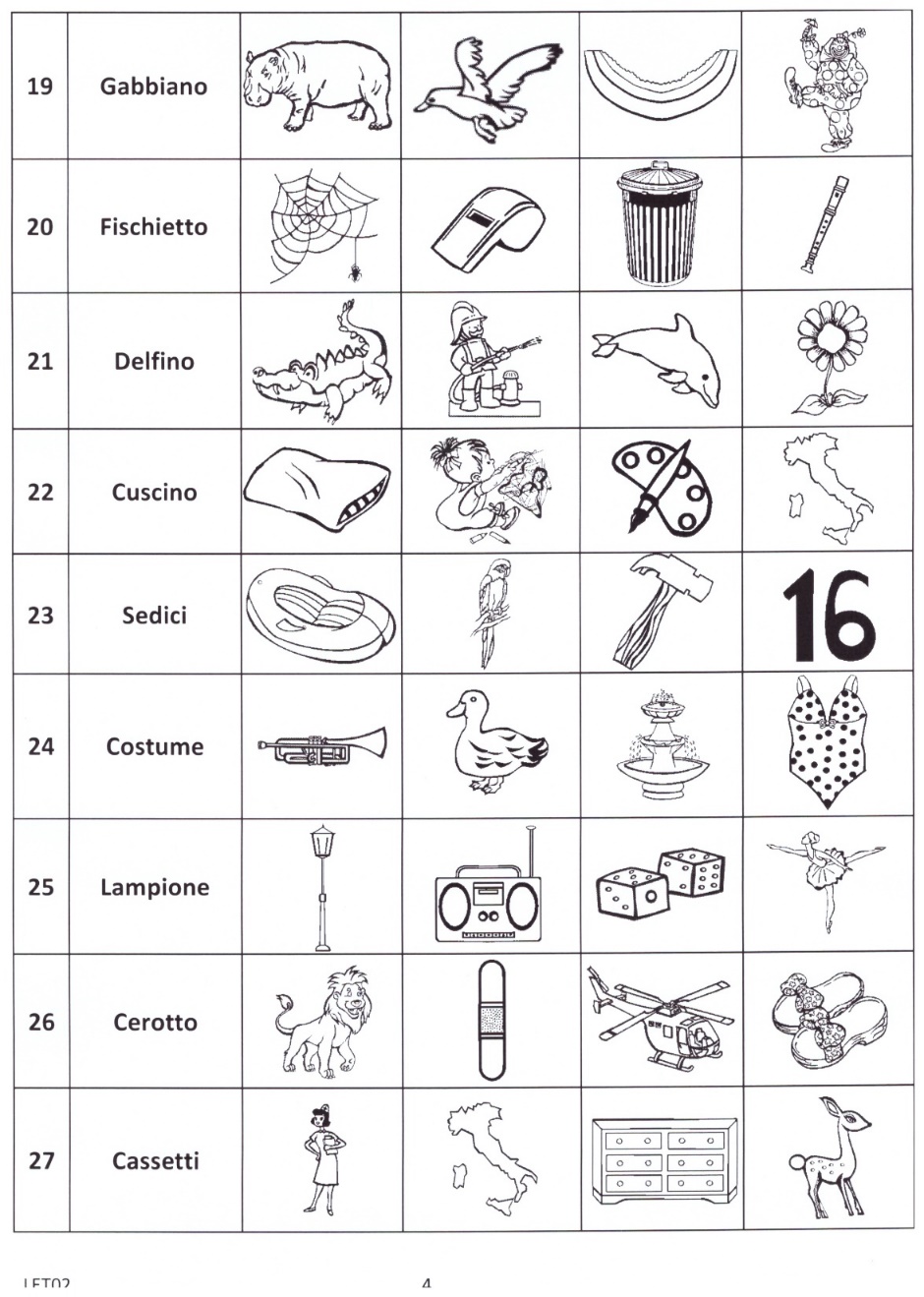 Test preliminare, riservato alle classi campione,  
il cui risultato non pesa sul punteggio, 
che ha lo scopo di verificare la 
capacità di lettura “strumentale”, la cui padronanza, almeno a un 
livello accettabile, costituisce un 
pre-requisito della comprensione
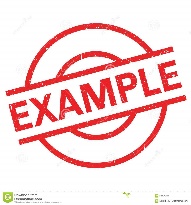 Prova di Italiano IIP
Durata: 45 minuti
Struttura:		guida alla lettura
una sezione dedicata alla verifica della comprensione della lettura
una sezione dedicata alla verifica delle conoscenze e competenze grammaticali. 

Tipologia testuale
1 testo continuo di tipo narrativo oppure un brano tratto da un testo più lungo. Può essere corredato da illustrazioni
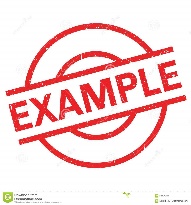 Prova di Matematica IIP
Durata: 45 minuti
Struttura:		guida alla lettura

una sezione dedicata alla verifica dell’ambito numeri
una sezione dedicata alla verifica dell’ambito spazio e figure
Una sezione dedicata alla verifica dell’ambito dati e previsioni 

Tipologia prova
Numero variabile di quesiti (da 25 a 30 ca)
V PRIMARIA
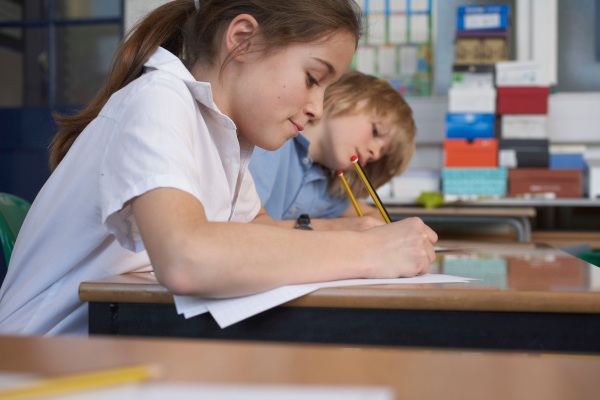 Tipologia di somministrazione: prova cartaceaDiscipline coinvolte: Italiano, Matematica, IngleseTempistica: - prova di inglese: 3 maggio 2018- prova di italiano: 9 maggio 2018- prova di matematica: 11 maggio 2018
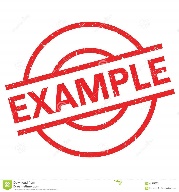 Prova di Inglese VP
Durata: 60 minuti
Riferimento normativo: art. 4, c. 1 del D. Lgs. 62/2017

Modalità di somministrazione: CARTACEA
Competenze oggetto di valutazione:
Comprensione della lettura (reading)
Comprensione dell’ascolto (listening)
Livello del QCER (Quadro comune europeo di riferimento per la conoscenza  delle lingue): livello A1
Composizione della prova:
3-4 compiti (task) di comprensione della lettura (durata 30 min.)
3-4 compiti (task) di comprensione dell’ascolto (durata 30 min.)
Task di lettura: lunghezza massima 110 parole, numero quesiti da  3 a 8
Task di ascolto: brano di lunghezza massima di 2 min., numero
quesiti da 3 a 8
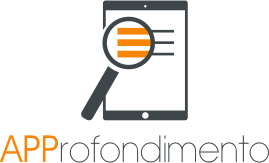 Svolgimento prova d’Inglese della V primaria
Ore 7.30: scarico (download) del file audio dall’area riservata della segreteria  scolastica
Ore 8.30: apertura ed etichettatura dei fascicoli secondo le indicazioni del  protocollo di somministrazione
Ore 9.30: Distribuzione a ciascun allievo del fascicolo (booklet) secondo le  consuete modalità utilizzate per Italiano e Matematica (elenco studenti, codice  SIDI, ecc.)
Ore 9.45: inizio della prova PARTE 1: COMPRENSIONE DELLA LETTURA  (reading), durata 30 min.
Ore 10.15-10.30: pausa
Ore 10.30: inizio della prova PARTE 2: COMPRENSIONE DELL’ASCOLTO  (listening), durata 30 min.:
ascolto in audio-cuffia (preferibile) o collettivo del file audio (sound file)
svolgimento dei 3-4 compiti (task) della prova di ascolto (listening)  secondo la tempistica definita dal file audio (sound file).
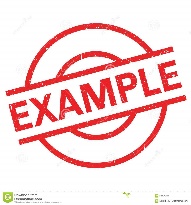 Prova di Italiano VP
Durata: 75 minuti
Struttura:			guida alla lettura		
una sezione dedicata alla verifica della comprensione della lettura
una sezione dedicata alla verifica delle conoscenze e competenze grammaticali. 

Tipologia testuale
I testi proposti per la verifica della comprensione sono generalmente due (ma possono essere anche più di due), appartenenti a due tipologie fondamentali: 
letterario (narrativo o d’altro genere) 
non letterario a carattere informativo (espositivo, regolativo, ecc.). 
Nel primo caso si tratta di testi continui e nel secondo di testi continui, non continui o misti.
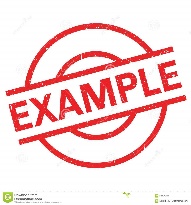 Prova di Matematica VP
Durata: 75 minuti
Struttura:			guida alla lettura
una sezione dedicata alla verifica dell’ambito numeri
una sezione dedicata alla verifica dell’ambito spazio e figure
Una sezione dedicata alla verifica dell’ambito dati e previsioni 
Una sezione dedicata alla verifica dell’ambito relazioni e funzioni


Tipologia prova
Numero variabile di quesiti (da 30 a 40 ca)
III SECONDARIA DI  PRIMO GRADO
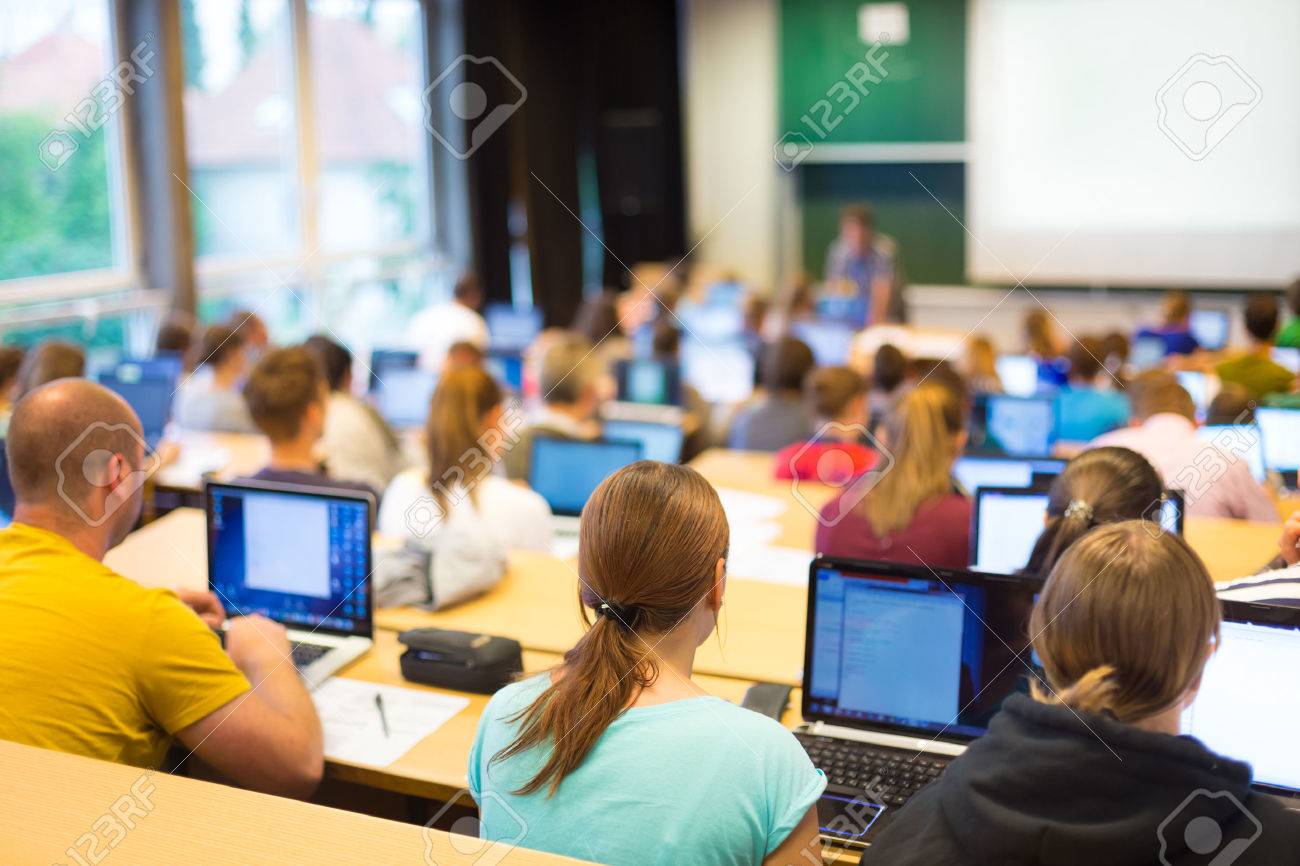 Le prove di III secondaria di primo grado
Riferimento normativo: artt. 7 e 9 del D. Lgs. 62/2017, nota MIUR  1865 del 10.10.2017

Ambiti disciplinari:
Italiano (durata: 90 minuti)
Matematica (durata: 90 minuti)
Inglese (livello A1 e A2 del QCER) (durata: 90 minuti)

Modalità di somministrazione:
COMPUTER BASED (CBT)
ON LINE
Tipologia di somministrazione: prova CBTDiscipline coinvolte: Italiano, Matematica, IngleseTempistica:
Definita nell’ambito di una finestra di somministrazione indicata dal INVALSI  in base al numero degli studenti e di computer collegato in  rete comunicati dalla scuola
SELVA CAFARO: 
ITA 09 aprile 2018
MAT 10 aprile 2018
ING 11 aprile 2018
CACCIOTTOLI: 
ITA 11 aprile 2018
MAT 12 aprile 2018
ING 13 aprile 2018
Studenti suddivisi per turni di prove (3 turni al giorno)
Materiale informativo
Prova di Italiano IIIS
Durata: 90 minuti
Struttura:					
una sezione dedicata alla verifica della comprensione della lettura
una sezione dedicata alla verifica delle conoscenze e competenze grammaticali
una sezione dedicata alla verifica delle conoscenze e competenze lessicali

Tipologia testuale
I testi proposti per la verifica della comprensione sono generalmente tre (ma possono essere anche più di tre), appartenenti a due tipologie fondamentali: 
letterario (narrativo o d’altro genere) 
non letterario a carattere informativo (espositivo, regolativo, ecc.). 
Nel primo caso si tratta di testi continui e nel secondo di testi continui, non continui o misti.
Materiale informativo
Durata: 90 minuti
Prova di Matematica IIIS
Struttura:			
una sezione dedicata alla verifica dell’ambito numeri
una sezione dedicata alla verifica dell’ambito spazio e figure
Una sezione dedicata alla verifica dell’ambito dati e previsioni 
Una sezione dedicata alla verifica dell’ambito relazioni e funzioni


Tipologia prova
Numero variabile di quesiti (da 40 a 50 ca)
Materiale informativo
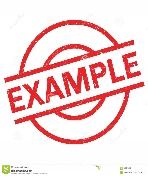 Prova di Inglese IIIS
Durata: 90 minuti
Competenze oggetto di valutazione:
Comprensione della lettura (reading)
Comprensione dell’ascolto (listening)
Elementi di uso della lingua (dal 2019)
Livello del QCER (Quadro comune europeo di riferimento per la conoscenza  delle lingue): livello A1 e livello A2
Composizione della prova:
3-4 task di comprensione della lettura per il livello A1 e 3-4 task per il livello A2
3-4 task di comprensione dell’ascolto per il livello A1 e 3-4 task per il livello A2

Task di lettura: lunghezza massima 220 parole e da 3 a 8 quesiti
Task di ascolto: brano di durata massimo fino 2 minuti con  numero di quesiti per ciascun task da 3 a 8
Le prove CBT
La somministrazione mediante computer (CBT) richiede un  elevato numero di prove differenti (forme) che condividono le  seguenti caratteristiche:

stessa difficoltà complessiva
equivalenza misuratoria
stessa modalità di composizione (ambiti, tipologie di  testo, numero di quesiti, formati dei quesiti, ecc.)

Ciascuna forma è estratta da una banca di domande composta da  centinaia di quesiti ed è assegnata agli studenti secondo un  preciso disegno statistico.
Esempi di prove CBT
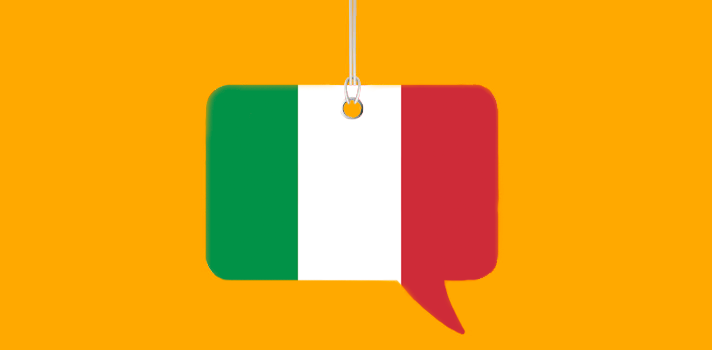 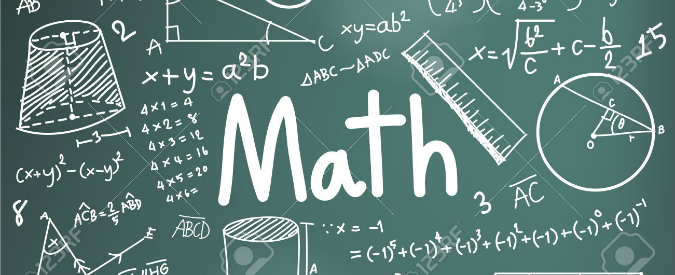 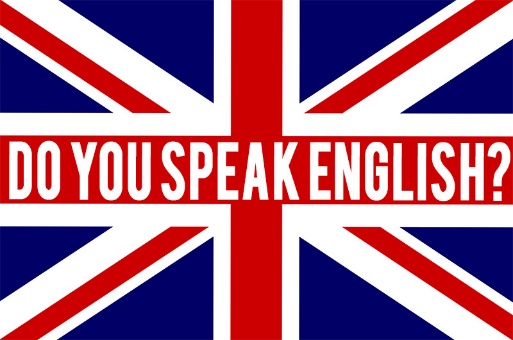 Trasmissione dei dati e correzione delle prove
Correzione della prova: totalmente centralizzata

Trasmissione dei dati all’INVALSI:
automatica
contestuale alla chiusura della prova da parte  dello studente (o in seguito all’esaurimento del  tempo previsto per la prova)
Le prove INVALSI e l’esame di Stato
Requisito per l’ammissione all’esame di Stato,  indipendentemente dall’esito (art. 7, c. 4 del D. Lgs. 62/2017)

Confluenza dell’esito delle prove INVALSI nella certificazione  delle competenze in livelli descrittivi (art. 9, c. 3, lettera f del D.  Lgs. 62/2017 e art. 4 del D.M. 742 del 3.10.2017) distinti per:
Italiano (6 livelli),
Matematica (6 livelli),
Inglese:
lettura (4 livelli)
ascolto (4 livelli)
Entro la fine dell’anno scolastico, prima dello scrutinio  di ammissione all’esame di Stato, la scuola può  scaricare la certificazione delle competenze di cui  all’art. 4, c. 2  (Italiano e Matematica) e c. 3 (Inglese) del  D.M. 742/2017
III secondaria di primo grado (grado 8)
TIPOLOGIA DI QUESITI
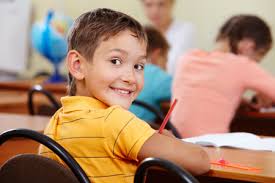 Tipologia domande

Risposta a scelta multipla 
Risposta aperta breve o univoca
Risposta aperta articolata
Risposta a scelta multipla complessa (tabelle o individuazione dell’elemento corretto all’interno di un menù a tendina)
Risposta Vero / Falso / Non dato
A completamento (cloze)
A collegamento (matching)
Riordini
LA PARTECIPAZIONE ALLE PROVE  INVALSI DEGLI ALUNNI CON  DISABILITÀ O CON DISTURBI  SPECIFICI DI APPRENDIMENTO  (DSA)
Allievi con disabilità
Riferimento normativo:
art. 11, c. 4 del D. Lgs. 62/2017
Nota MIUR 1865 del 10.10.2017

In base al PEI:
Misure compensative:
tempo aggiuntivo (fino a 15 min. per ciascuna prova)
donatore di voce per l’ascolto individuale in audio-cuffia
calcolatrice
dizionario
ingrandimento
adattamento prova per alunni sordi (formato word)
Braille (per Italiano e Matematica)
Misure dispensative:
esonero da una o più prove
per Inglese: esonero anche solo da una delle due parti (ascolto o  lettura) della prova
Allievi con DSA
Riferimento normativo:
art. 11, c. 14 del D. Lgs. 62/2017
Nota MIUR 1865 del 10.10.2017

In base al PDP:
Misure compensative:
tempo aggiuntivo (fino a 15 min. per ciascuna prova)
dizionario
donatore di voce per l’ascolto individuale in audio-cuffia
calcolatrice
Misure dispensative:
esonero dalla prova nazionale di lingua Inglese per gli alunni  con DSA dispensati dalla prova scritta di lingua straniera o  esonerati dall’insegnamento della lingua straniera
CASI PARTICOLARI
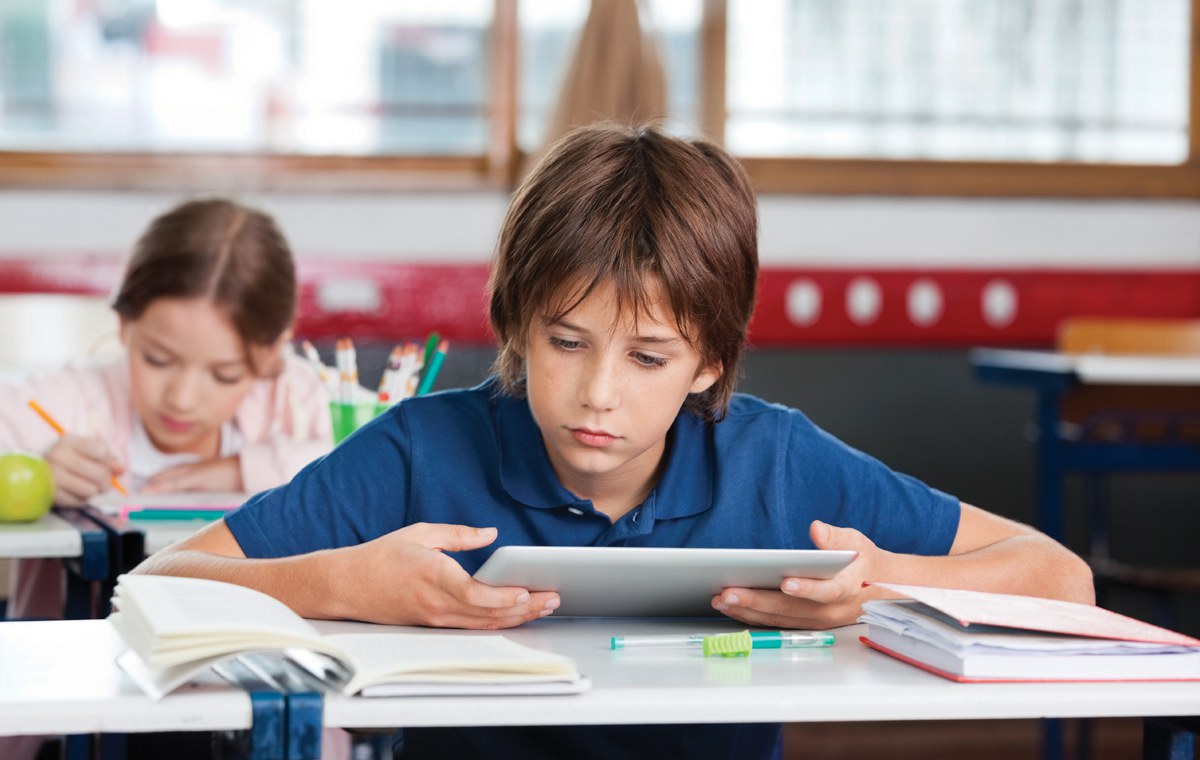 Candidati privatisti
Riferimento normativo:
art. 10 del D. Lgs. 62/2017
art. 3 del D.M. 741/2017
Nota MIUR 1865 del 10.10.2017

I candidati privatisti partecipano alle prove INVALSI della III  secondaria di primo grado secondo le seguenti regole:
presentazione della domanda entro il 20.03.2018 alla  scuola in cui sosterranno l’esame di Stato
comunicazione all’INVALSI da parte della scuola  dell’elenco definitivo e non più integrabile dei candidati  privatisti entro il 23.03.2018
I candidati privatisti partecipano alle prove INVALSI della III  secondaria di primo grado nell’ultima settimana di aprile (dal  23.4.18 al 28.4.18)
III secondaria di primo grado (grado 8)
Candidati assenti – sessione suppletiva
Per le alunne e gli alunni risultati assenti per gravi motivi  documentati, valutati dal consiglio di classe, è prevista una sessione  suppletiva per l’espletamento delle prove (art. 7 c. 4 del D. Lgs.
62/2017)

Se l’assenza termina entro la finestra di somministrazione assegnata  alla scuola, il recupero della prova (o delle prove) avviene senza  alcuna necessità di comunicazione all’INVALSI da parte della scuola

Se l’assenza si protrae oltre il periodo di somministrazione assegnato  alla scuola, per i soli allievi in possesso dei requisiti di cui all’art. 7 c. 4  del D. Lgs. 62/2017, la scuola comunica all’INVALSI su apposito  modulo web il nominativo degli allievi che hanno diritto a sostenere la  prova suppletiva che si svolgerà nella data comunicata da INVALSI
III secondaria di primo grado (grado 8)
Riepilogo approfondimenti
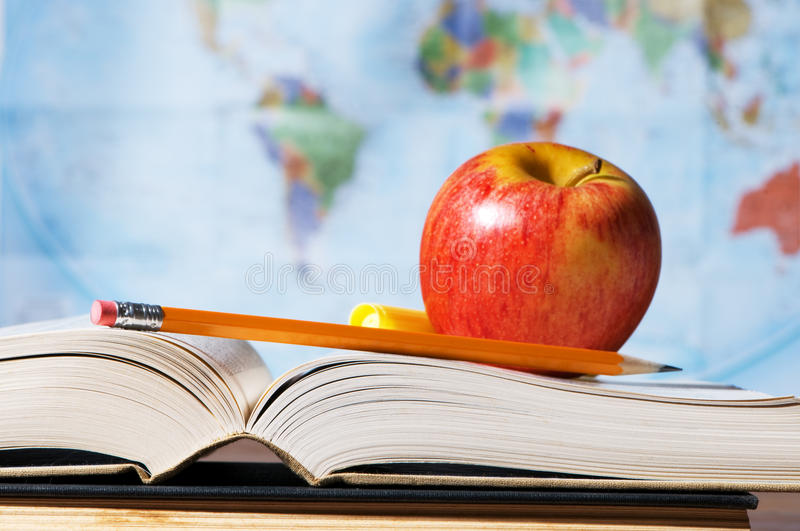 QDR Italiano

QDR Matematica

Caratteristiche Prova Inglese V Primaria

Caratteristiche Prova Italiano e Matematica CBT III Secondaria

Caratteristiche Prova Inglese CBT III Secondaria

Materiali precedenti somministrazioni (prove rilasciate, griglie di correzione, guide alla lettura)

Esempi Prove di Inglese

Esempi prove Italiano, Matematica, Inglese CBT
Come procedere?
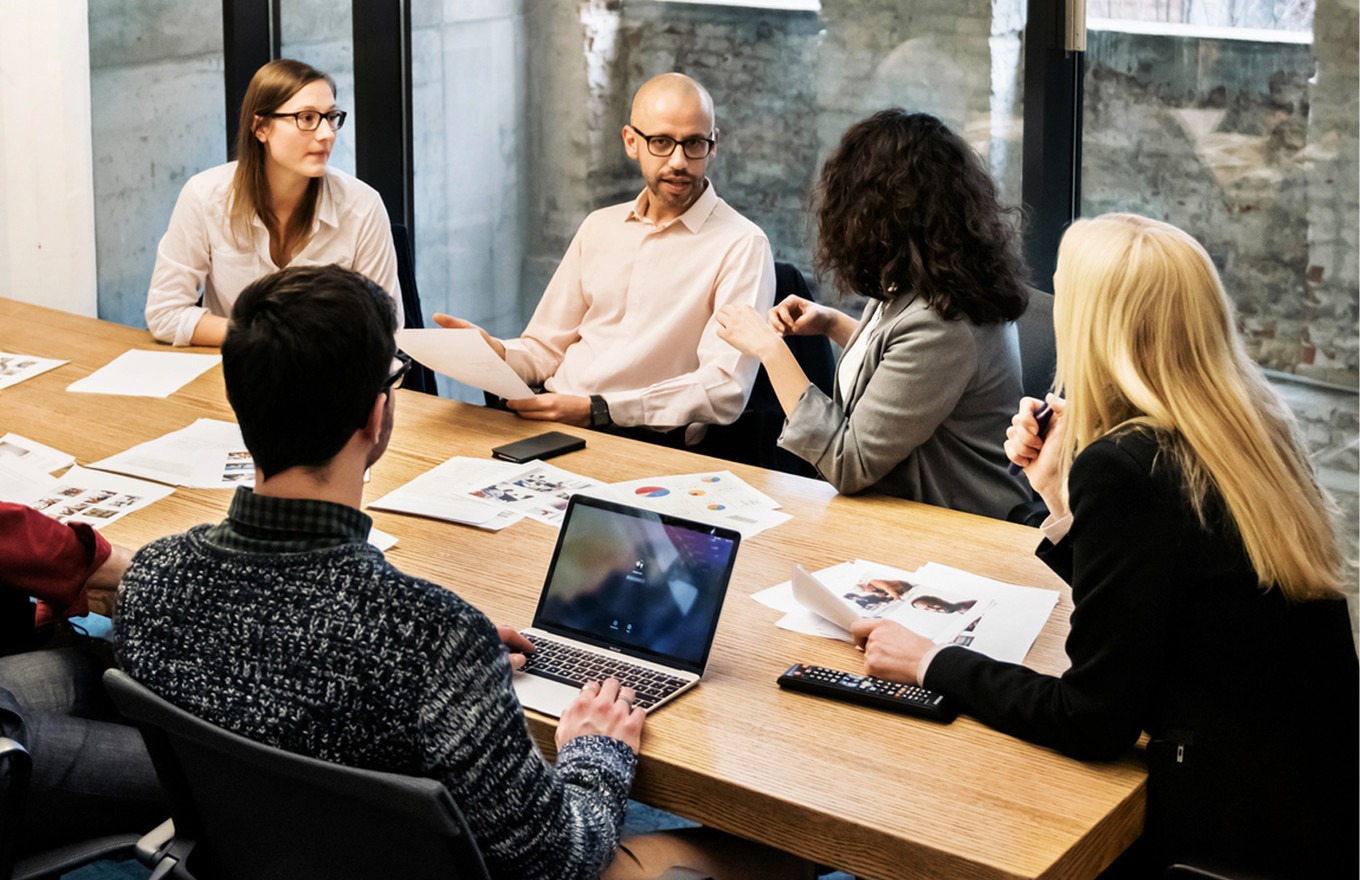 1. Studio dei materiali allegati con la collaborazione dei dipartimenti 2. Presentazione nelle classi testate di prove precedentemente somministrate da affrontare in situazione d’aula  / per piccolo gruppo (sezioni di prove rilasciate)3. Restituzione alla classe delle prove svolte con riflessione sugli errori commessi («situare gli inciampi»)4.Simulazioni prove su indicazioni organizzative del NIV
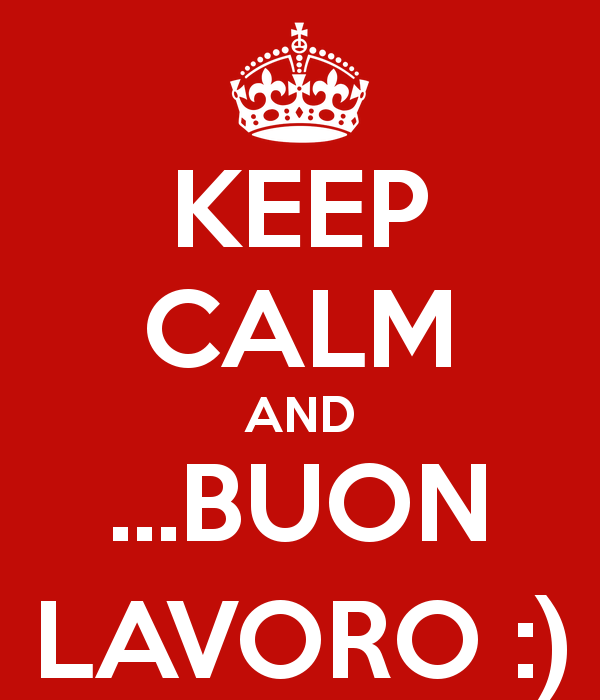